Grade 6 IC
Maths

Page 31 Review
Review 1
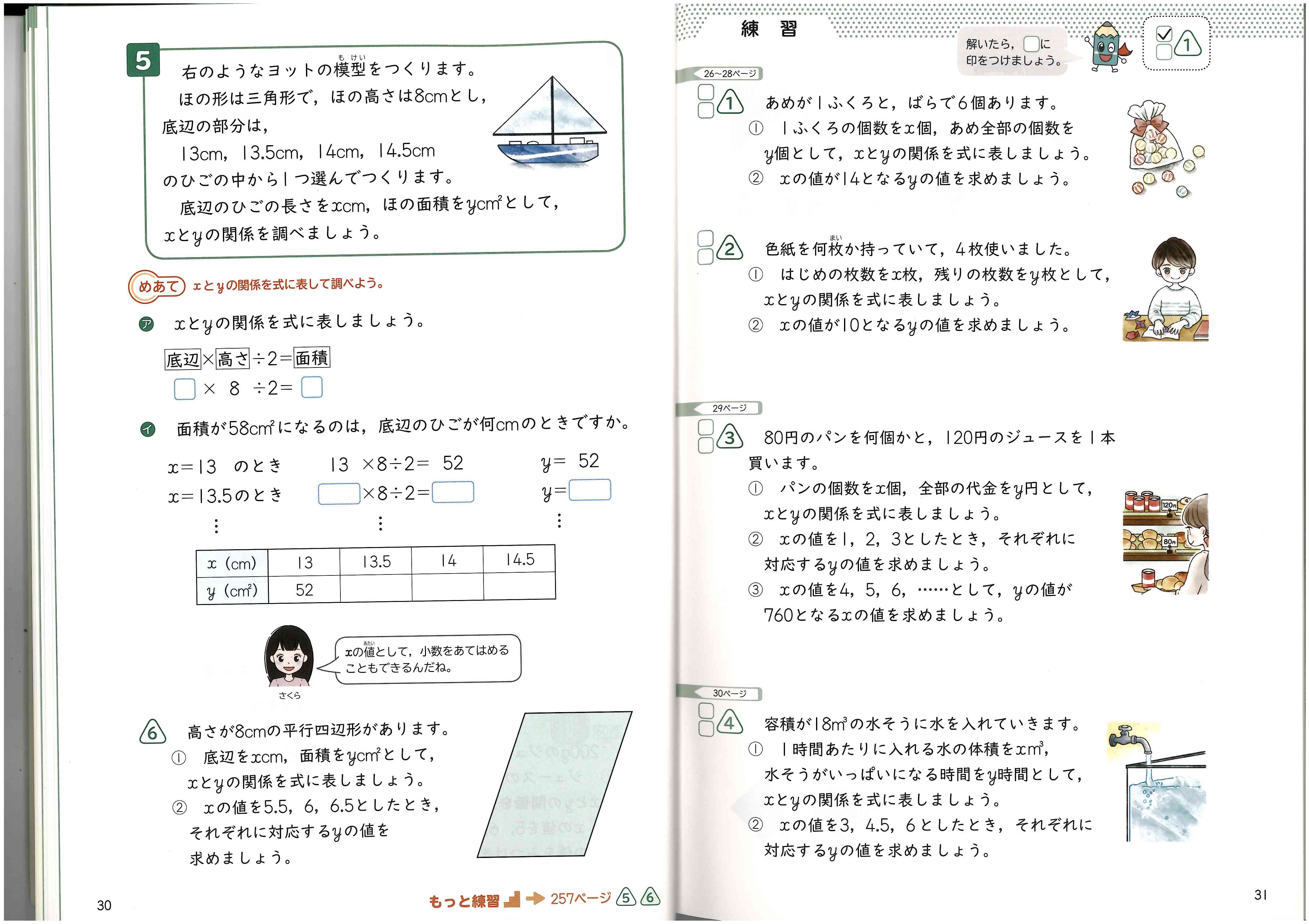 Page 26-28
There 1 bag of sweets with 6 sweets outside the bag. How many sweets are there?  Let’s make a sum using the variables of       and      .

Sum :      = 1 bag of sweets +  6 =        (        + 6 =      )
                     
If we know       value is 14.  What is the sum?
          = 14     14+6 = 20            = 20
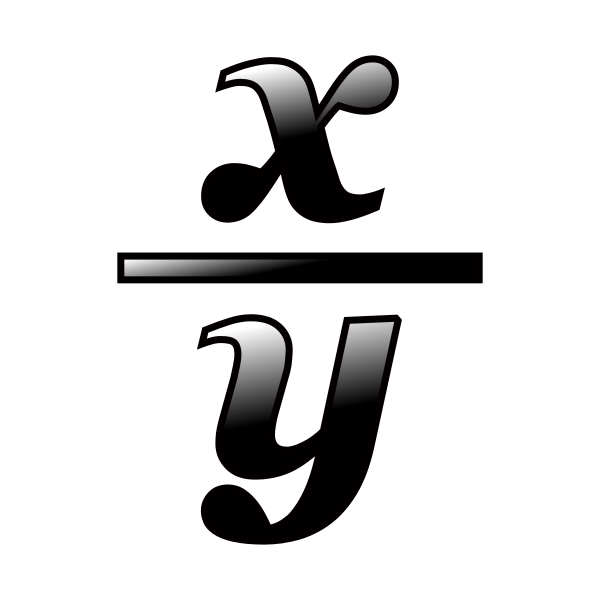 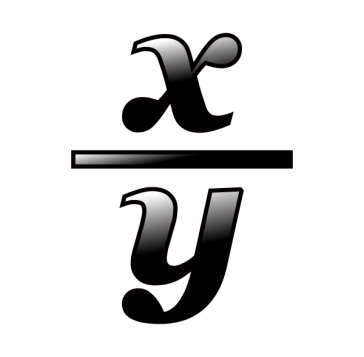 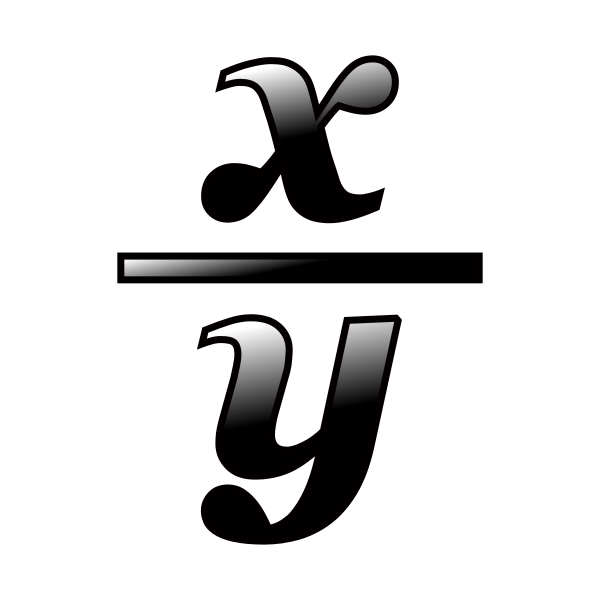 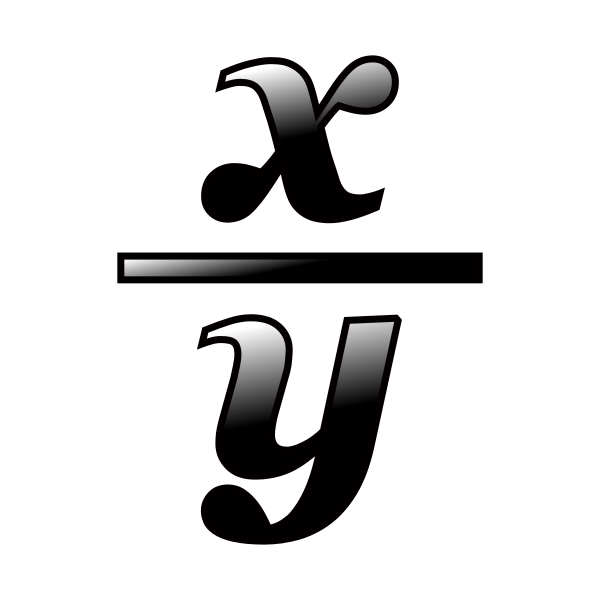 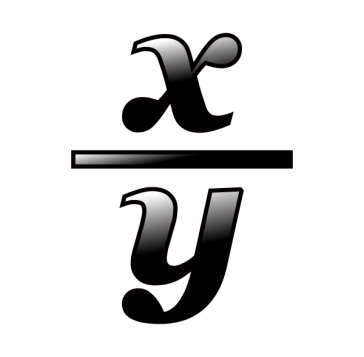 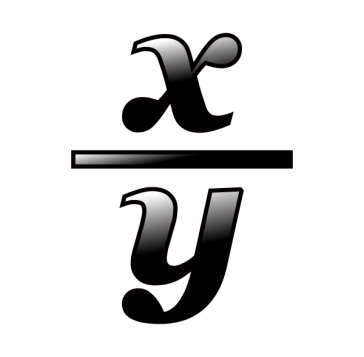 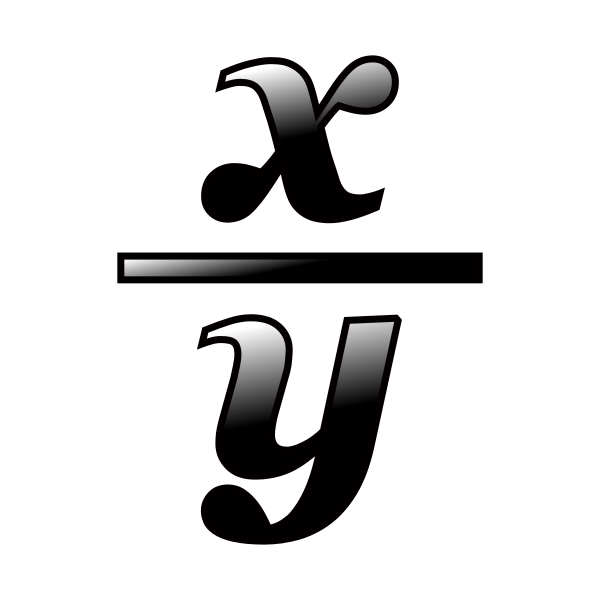 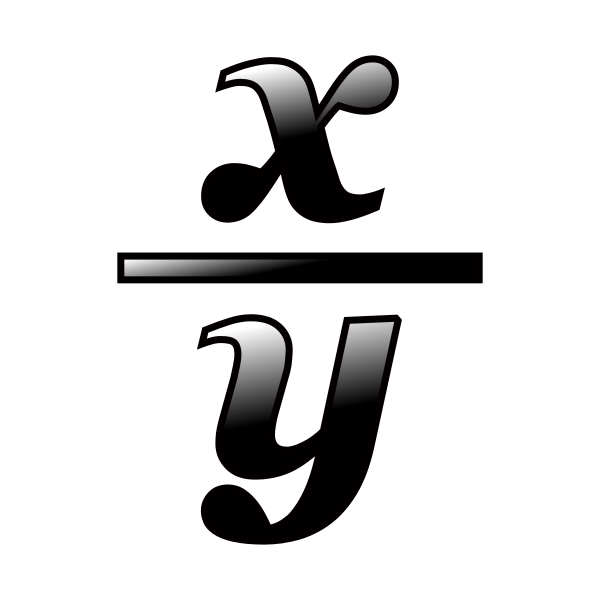 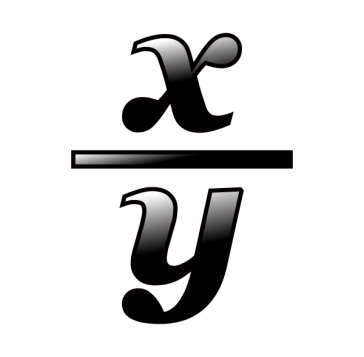 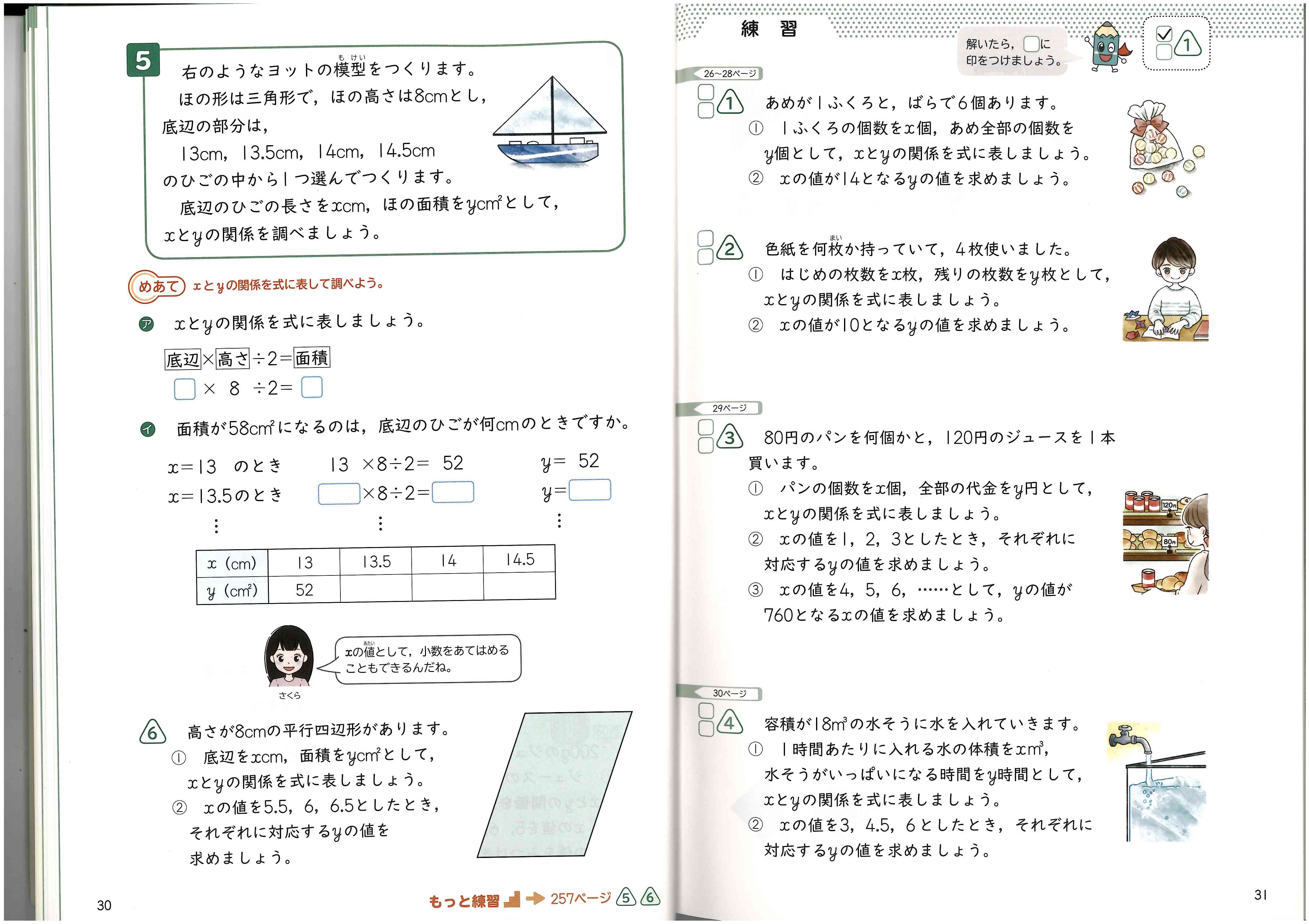 Review 2
Page 26-28
How many sheets of folding paper do I have after I have used 4 sheets?
1) Let’s make a sum using the variables of     and      .

Sum :      = folding paper -  4 =        (        - 4 =      )
  
                   
If we know       value is 10.  What is the sum?
          = 10       10 -  4 = 6            = 6
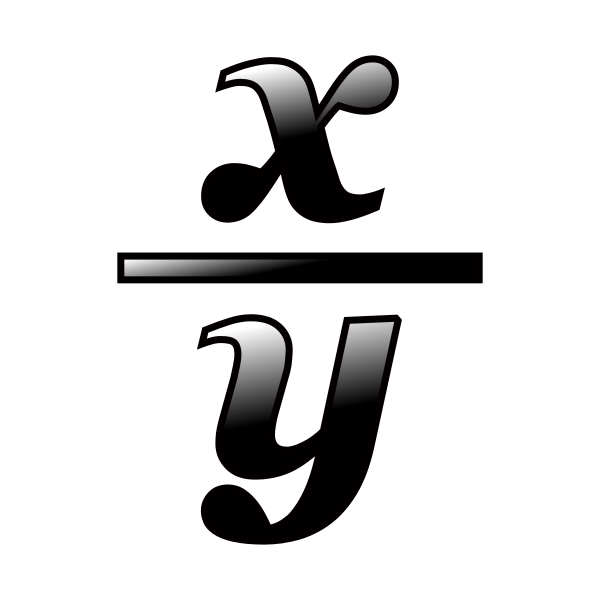 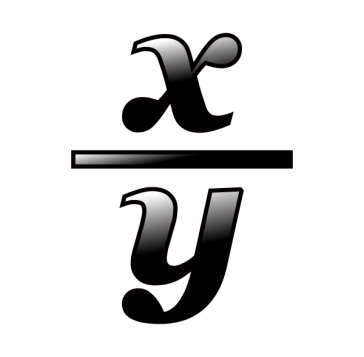 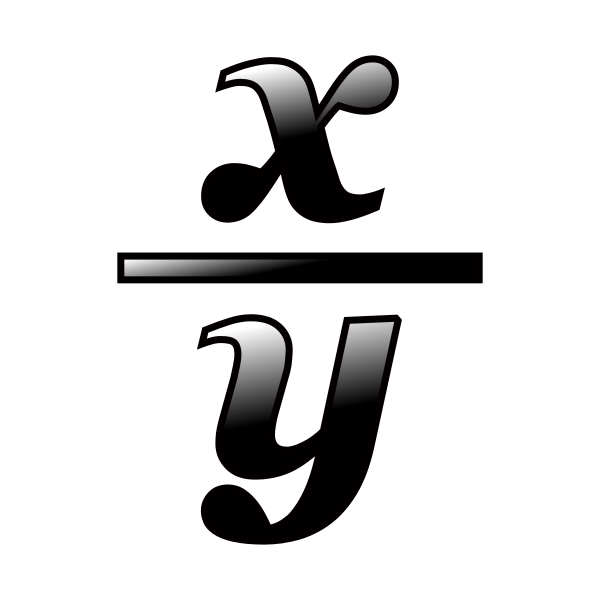 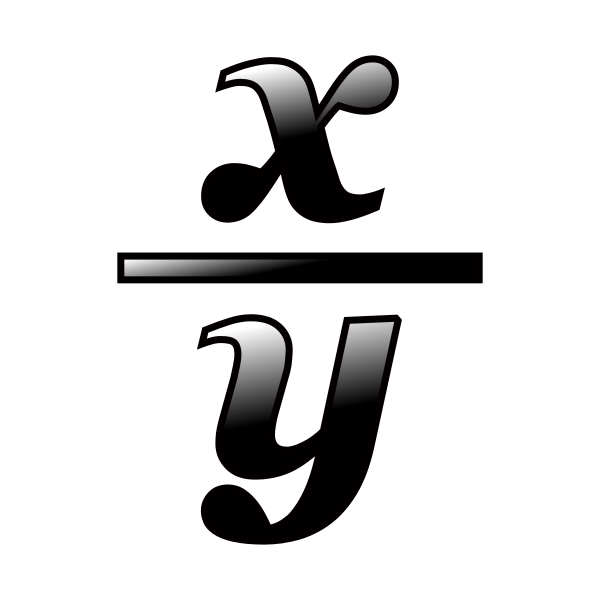 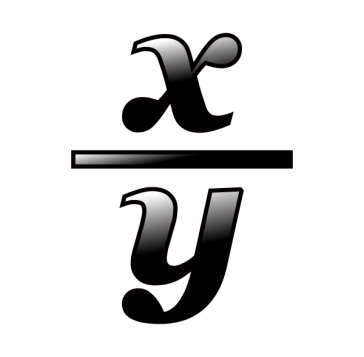 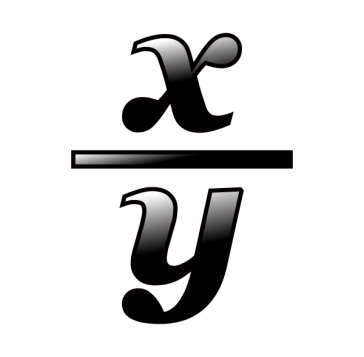 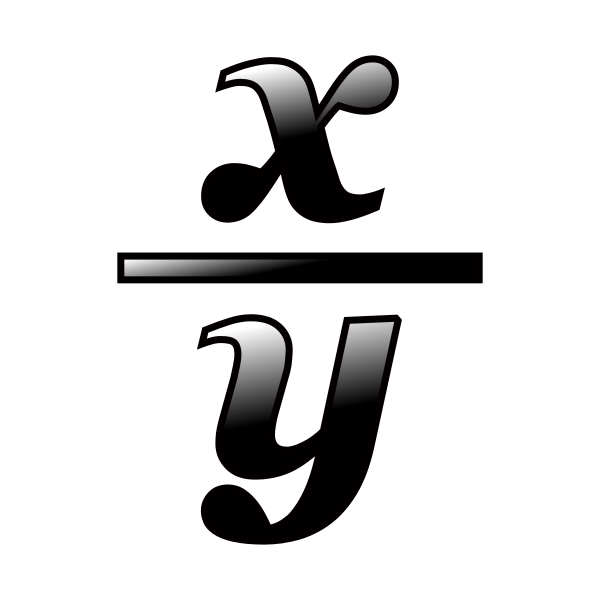 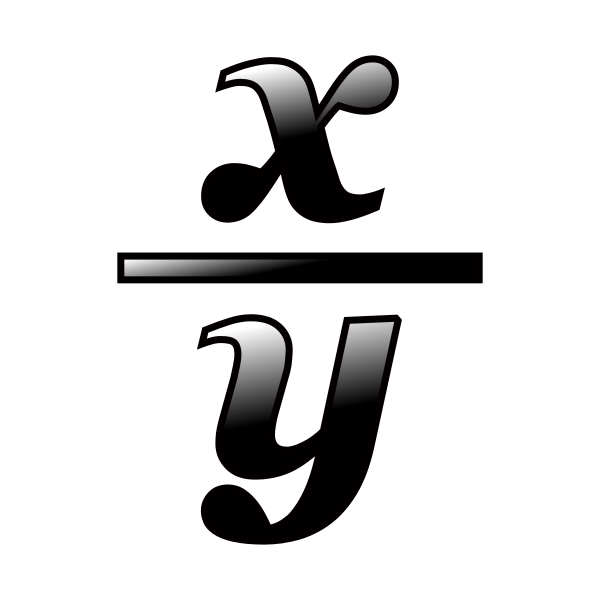 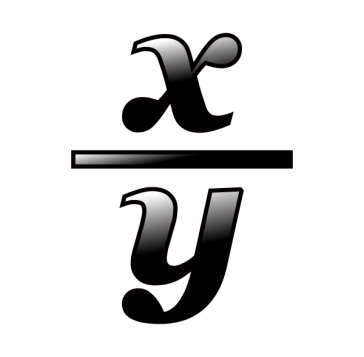 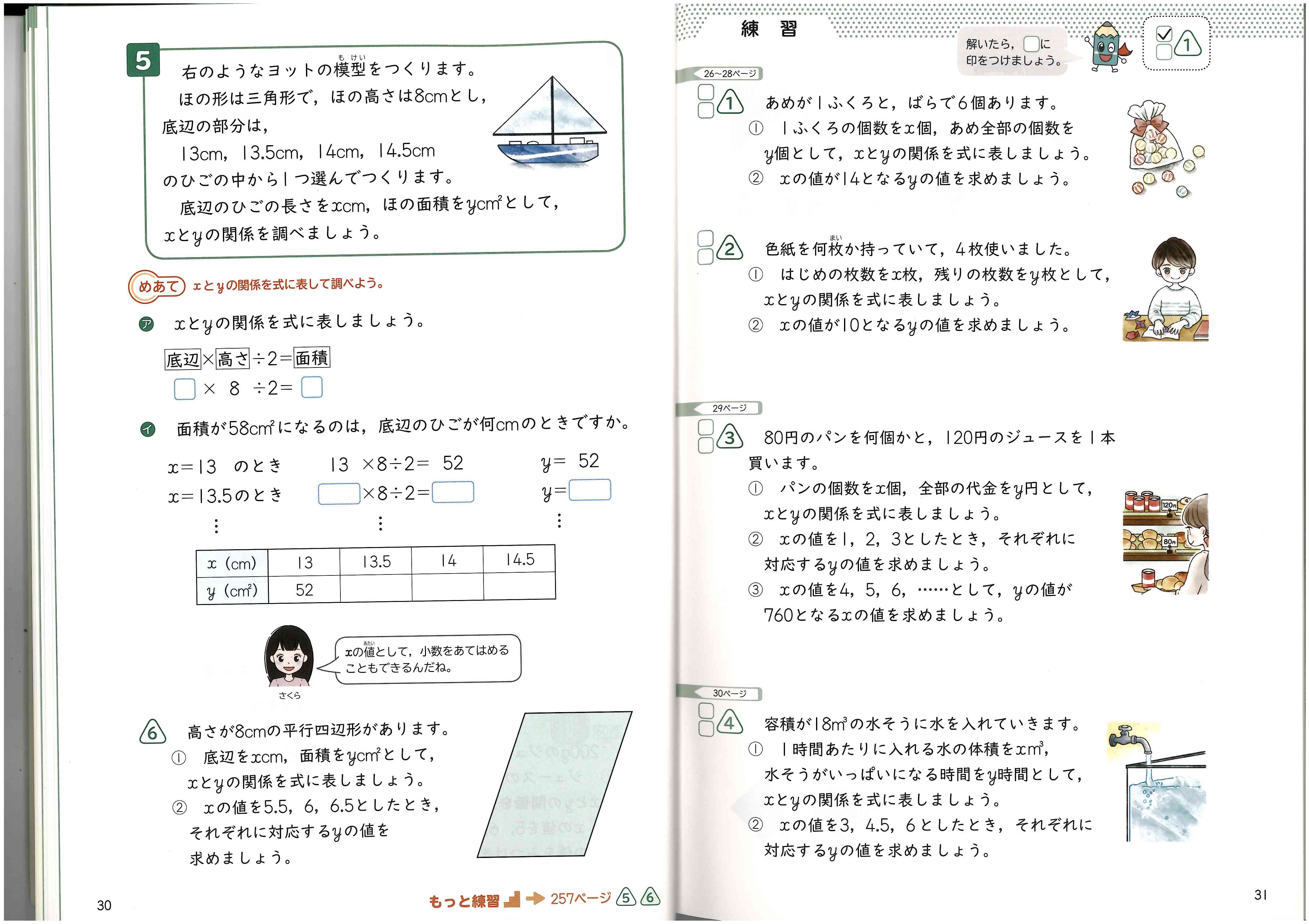 Review 3
Page 29
The girl buys juice at 120 yen, how much does she spend on bread ( I piece is 80 yen)?
1) Let’s make a sum using the variables of       and     .

Sum :      = bread cost + 180 yen juice =     ( Total cost)
(       + 180 =        )

                     
Let’s work out the total cost for       value of 1, 2 and 3
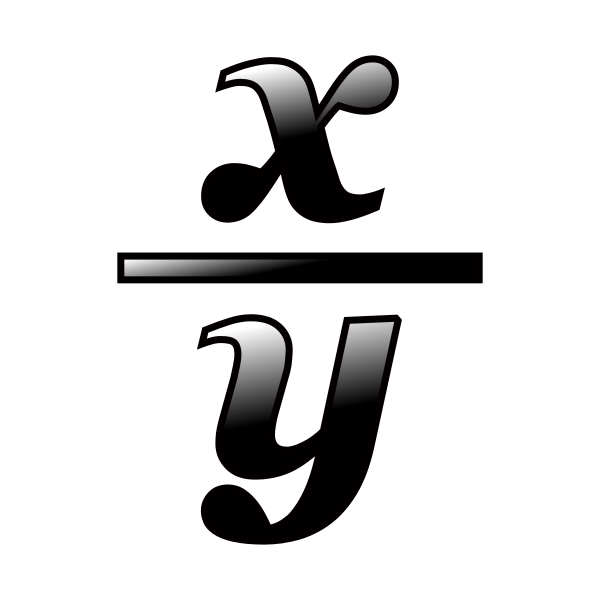 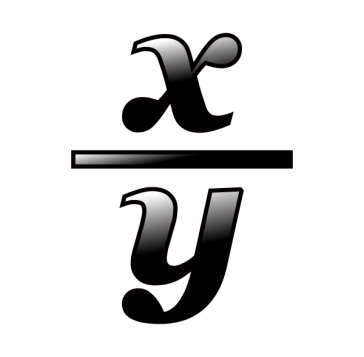 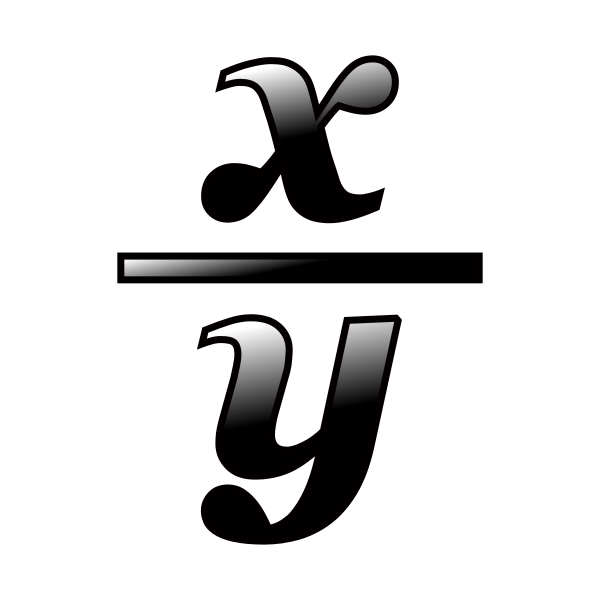 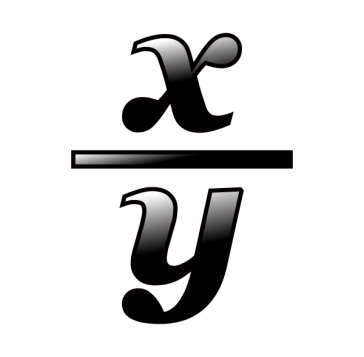 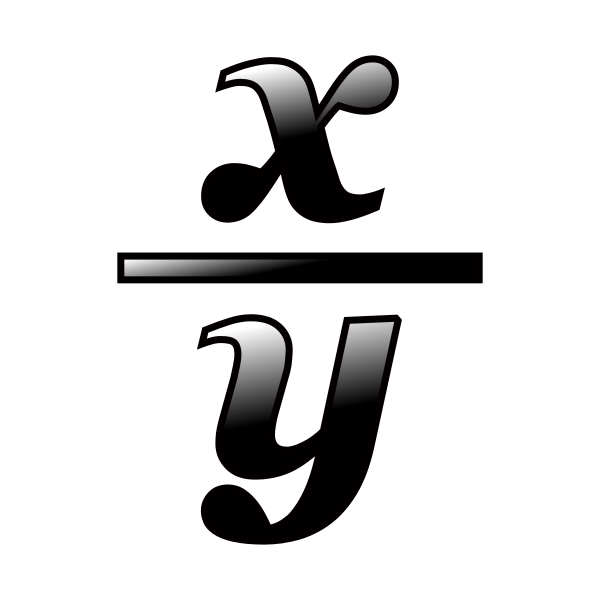 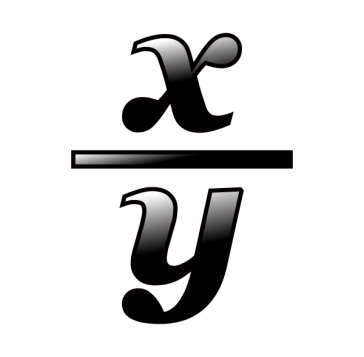 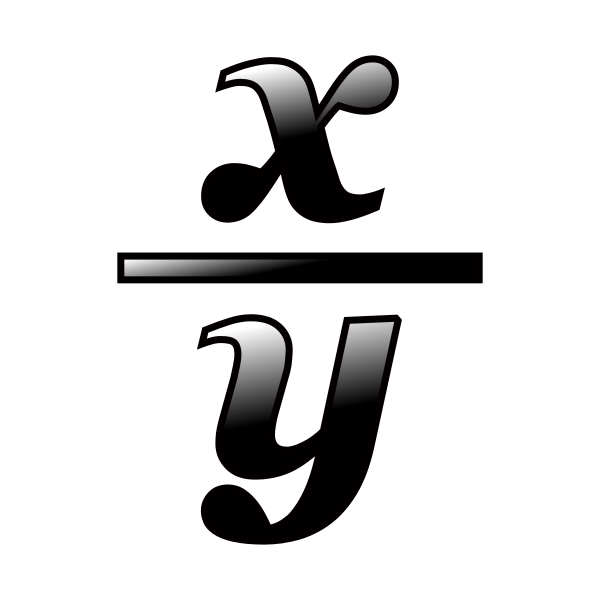 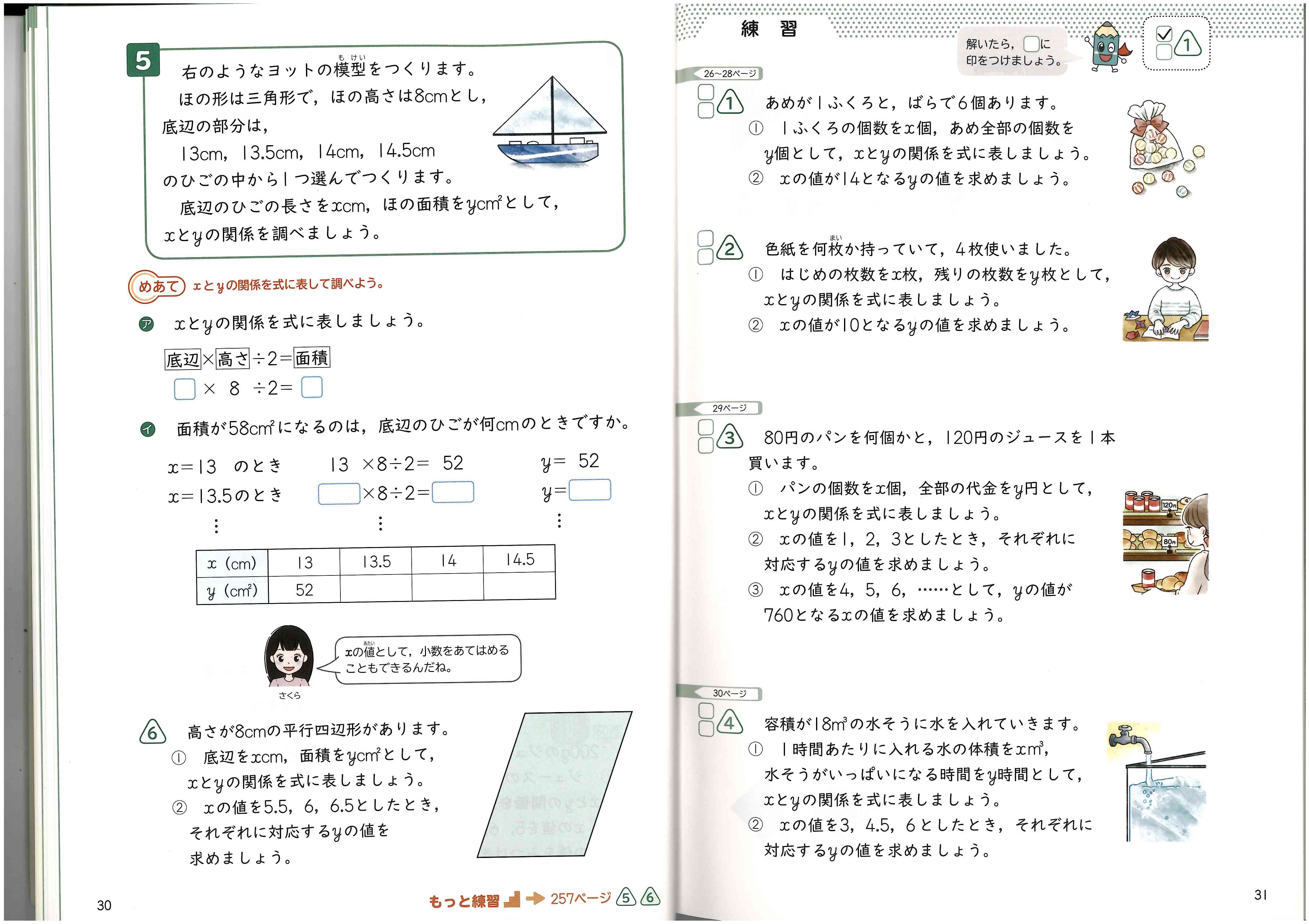 Review 3
Page 29
Let’s work out the total cost for       value of 1, 2 and 3 to the corresponding value of      .

          =  80      80 + 120 = 200         = 200 yen

          = 160    160 + 120 = 280         = 280 yen  

           = 240   240 + 120 = 360         = 360 yen
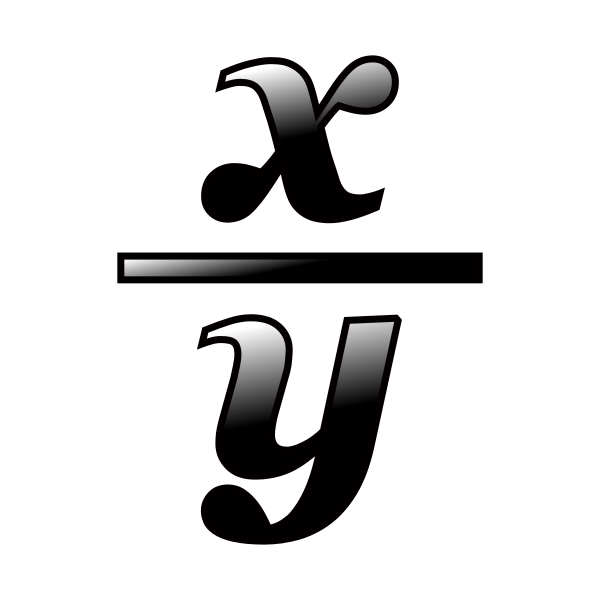 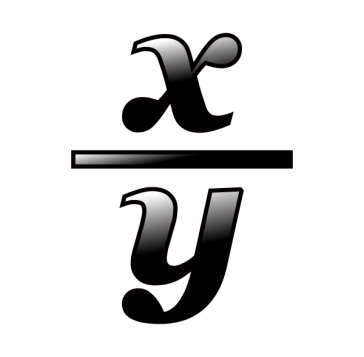 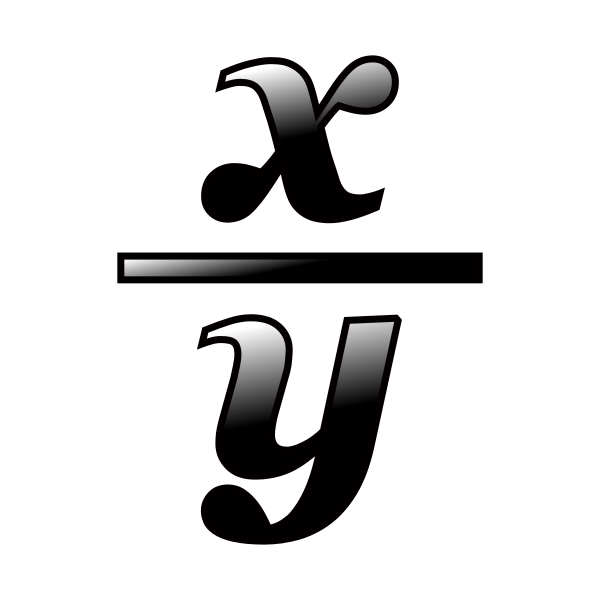 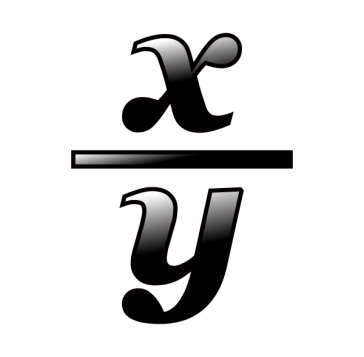 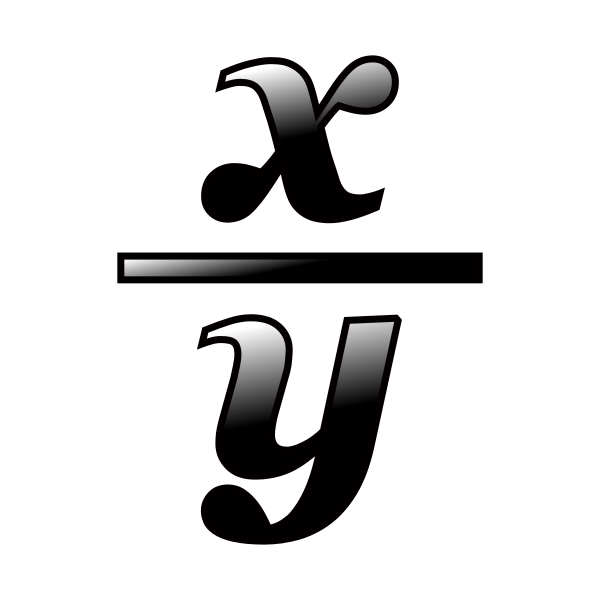 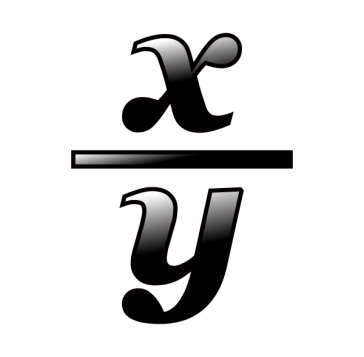 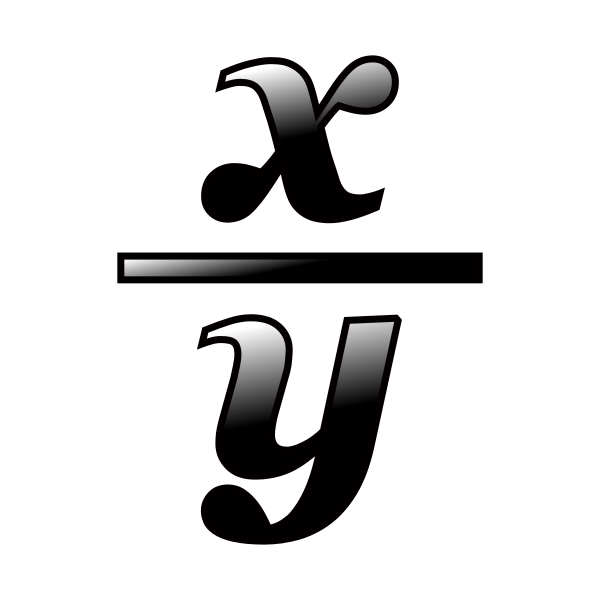 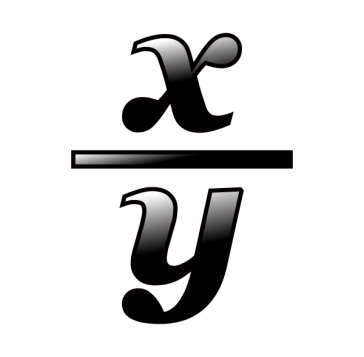 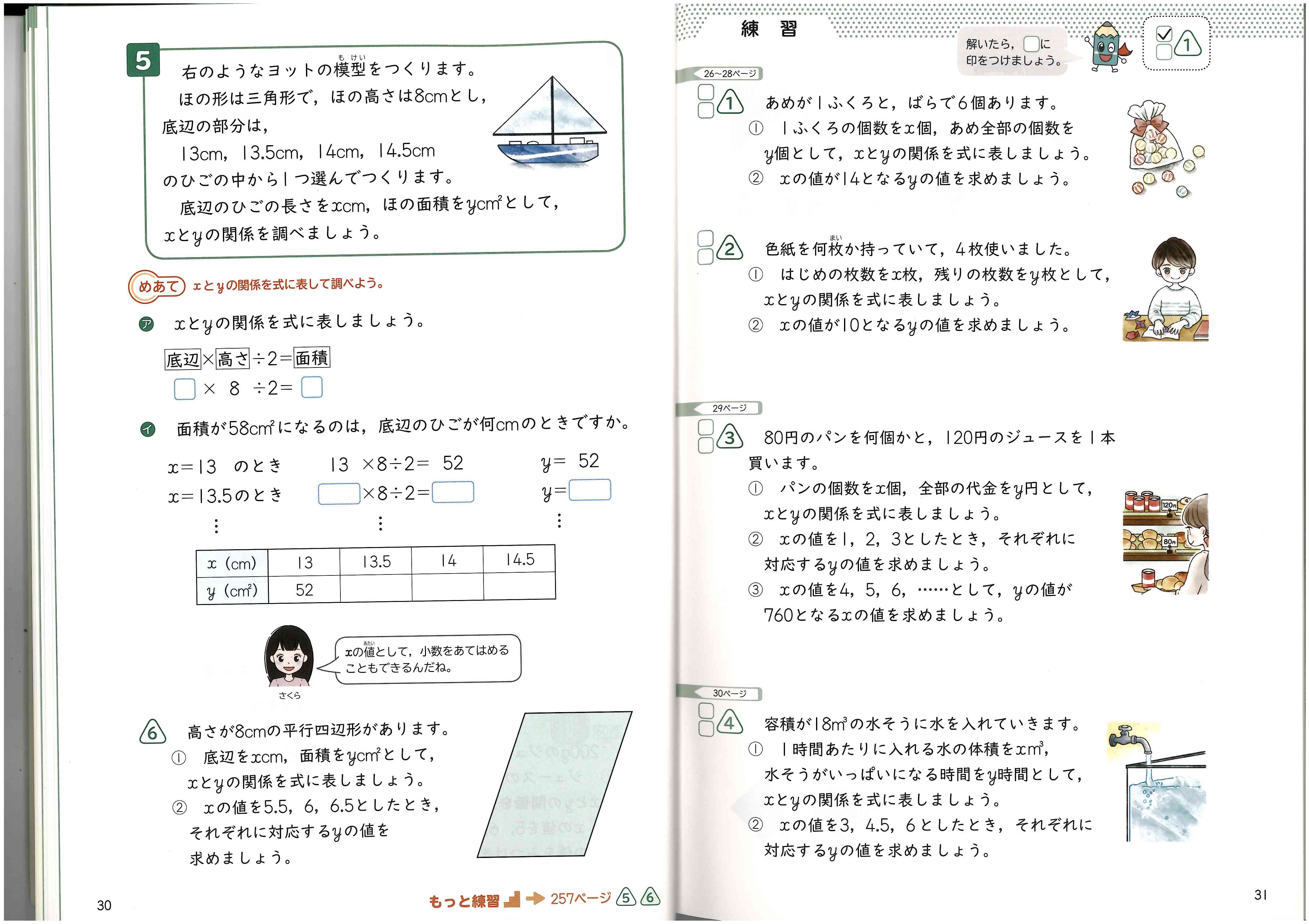 Review 3
Page 29
If we continue to do the     values of 4, 5 and 6, what would the       corresponding value of 760 be to       value.






               = 640 + 120  = 760 (       = 8) or (divide 80 into 760 =8)
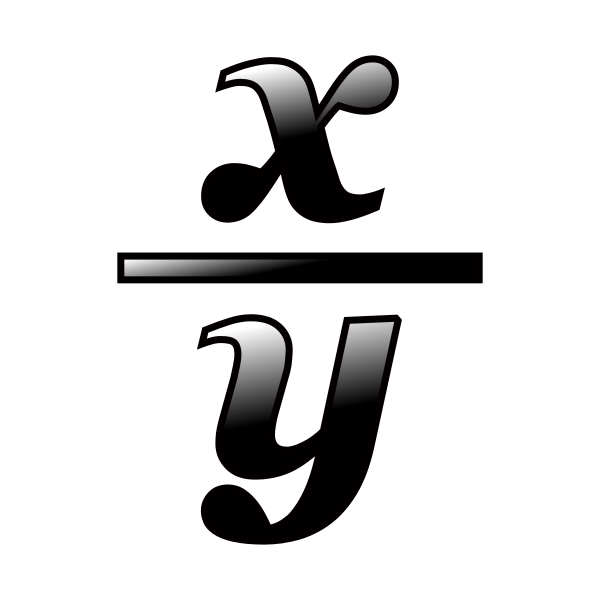 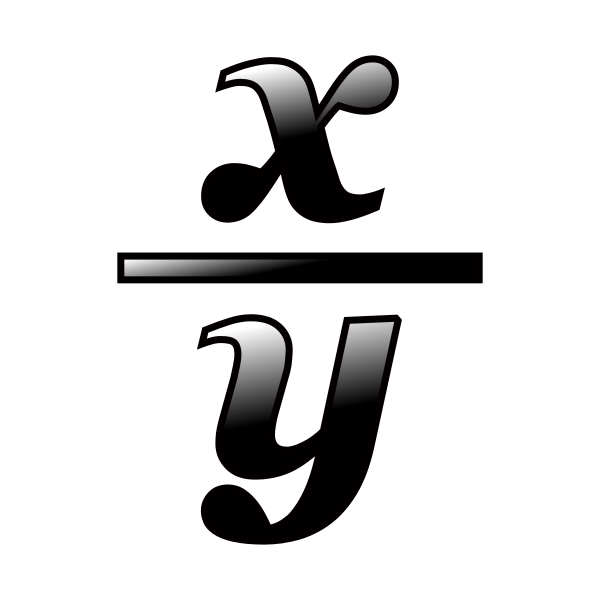 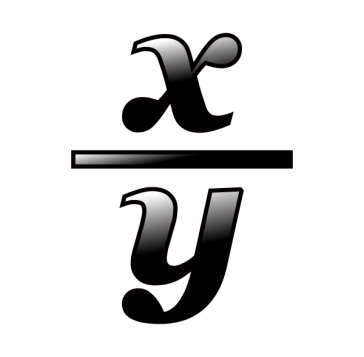 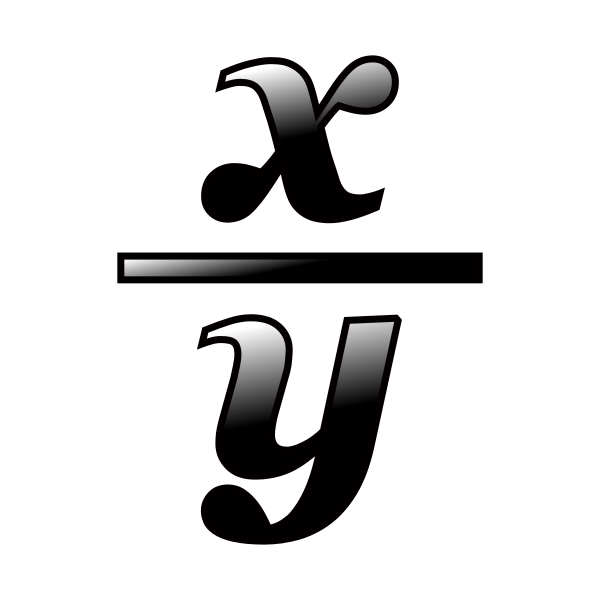 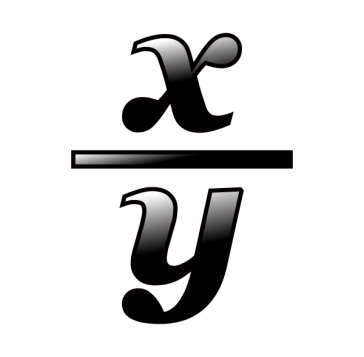 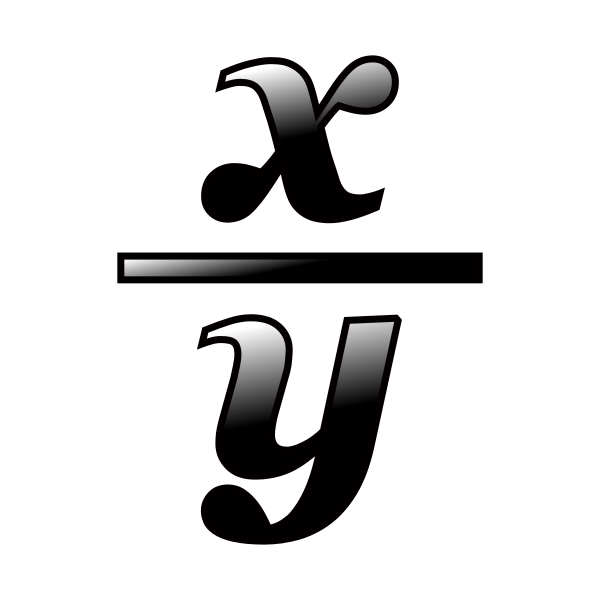 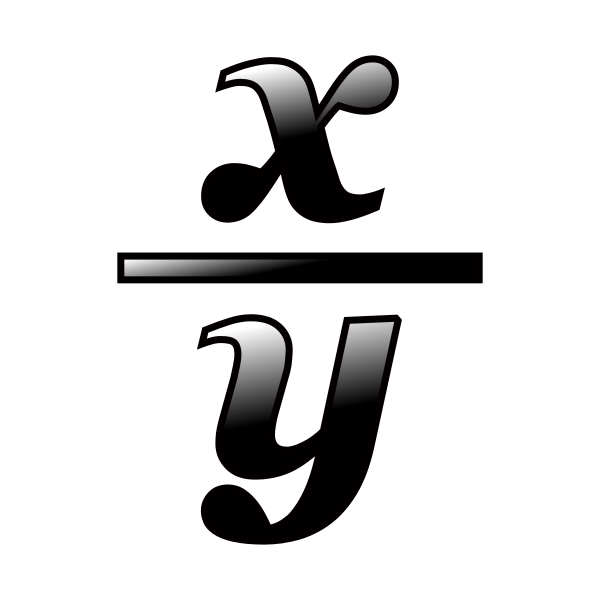 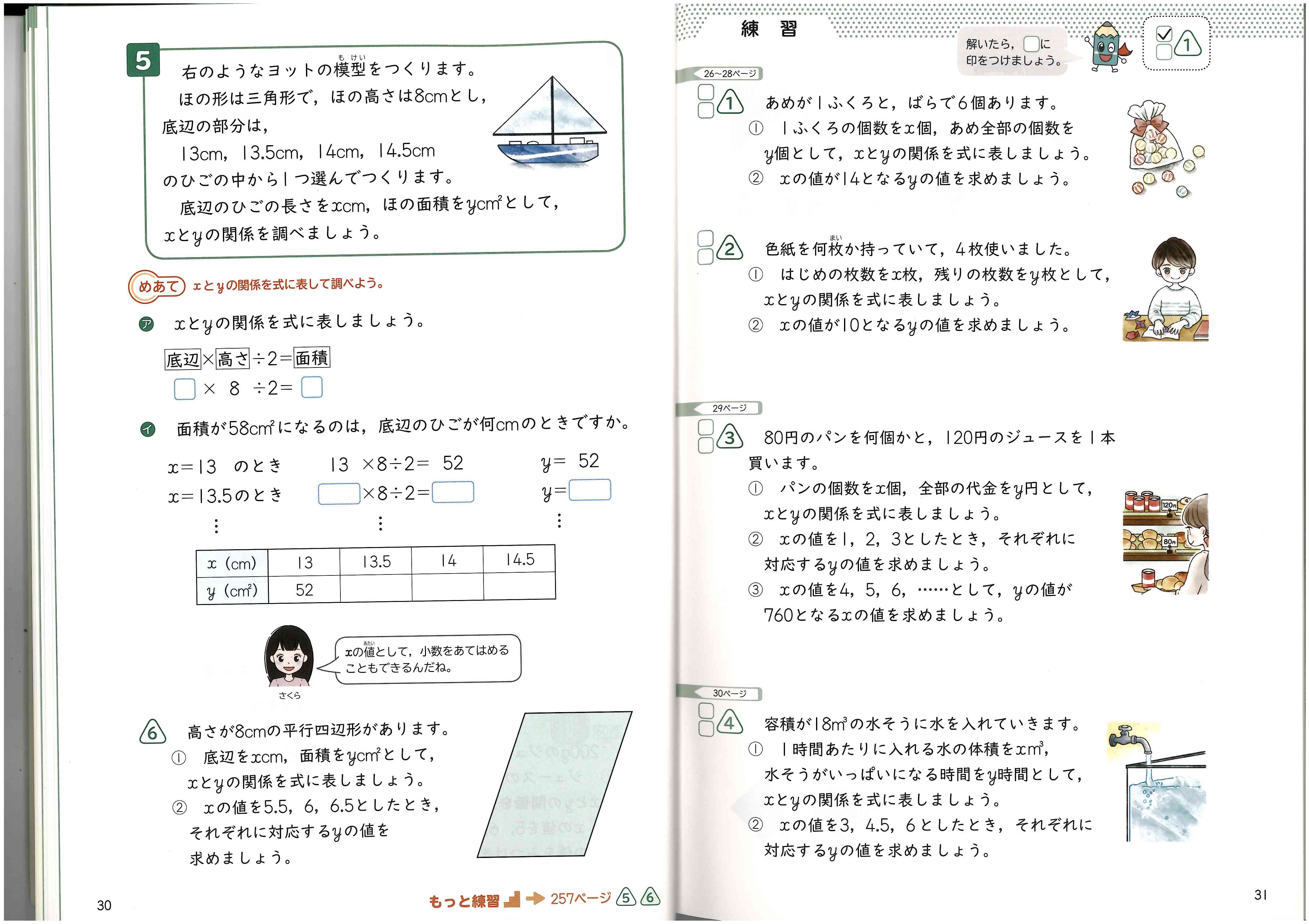 Review 4
Page 30
There is 18m3 of water in the full tank.
1) After 1 hour  how much     value m3 of water is in the tank corresponding to the value of      value = a full tank.

                        Sum :       x         = 18

2) Let’s look at the         value of 3, 4.5 and 6
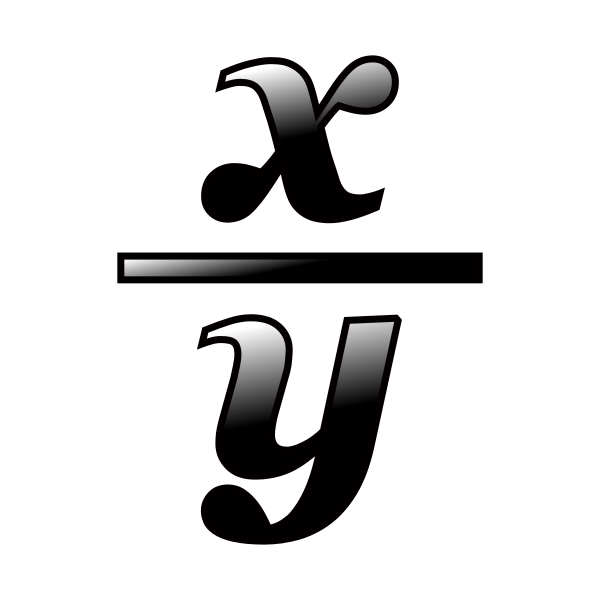 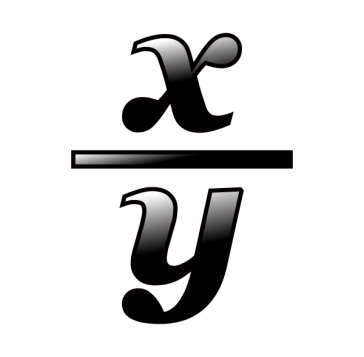 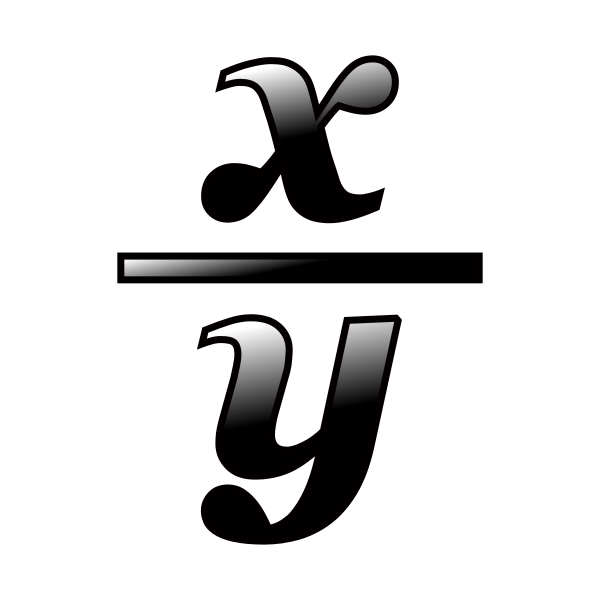 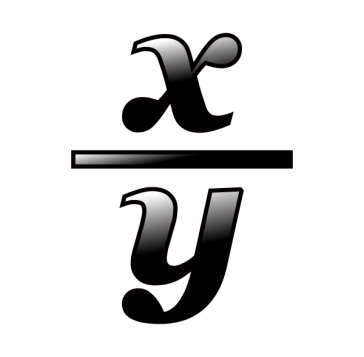 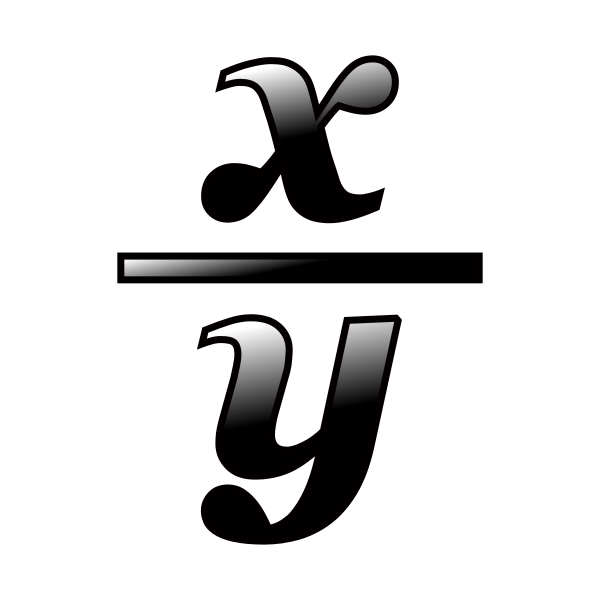 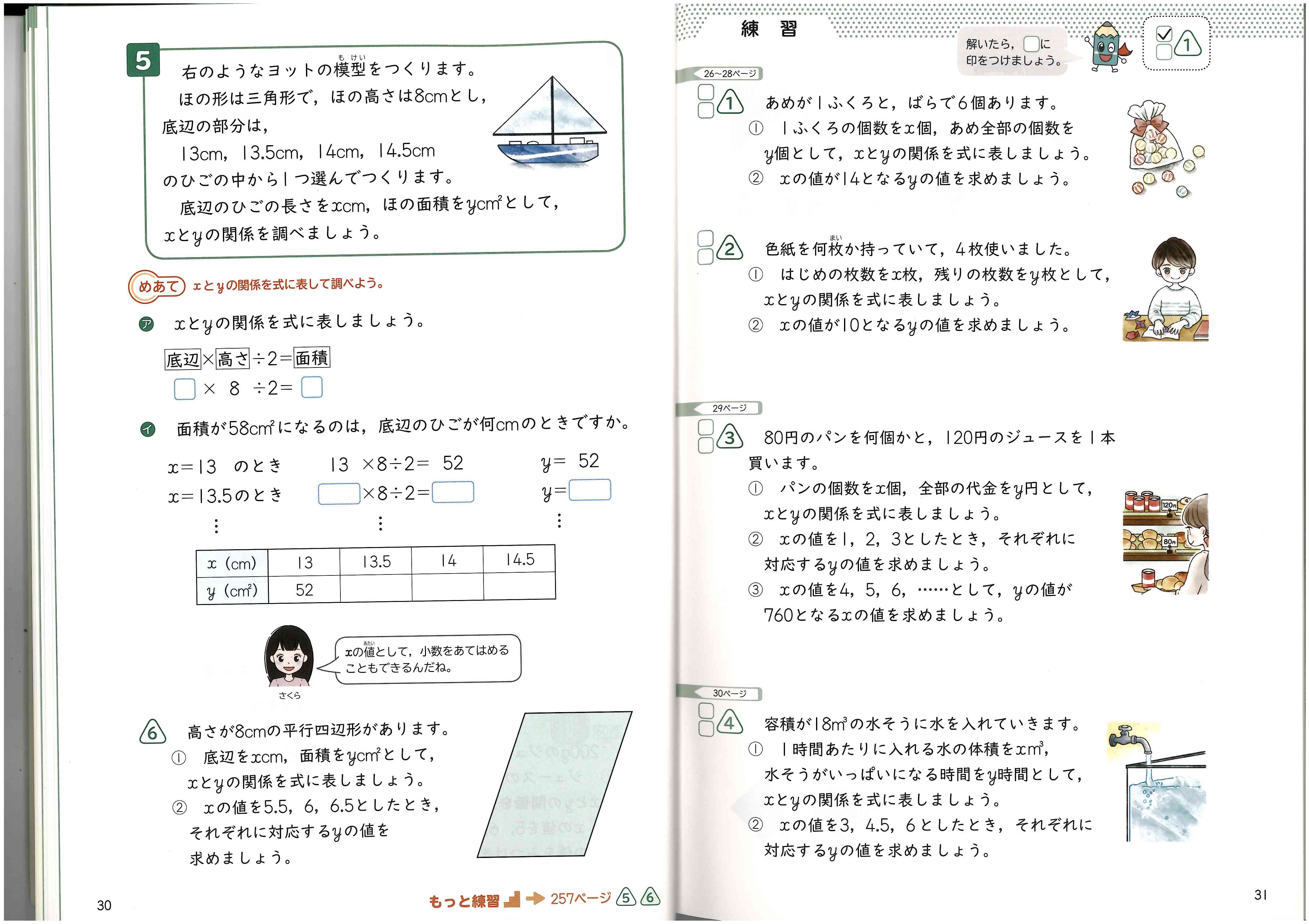 Review 4
Page 30
Sum :       x         = 18

2) Let’s look at the         value of 3, 4.5 and 6 and fine the corresponding      value.

          = 3 x       = 18      ( 3 ÷ 18 = 6)           = 6
       
         = 4.5 x       = 18    ( 4.5 ÷ 18 = 4)        = 4

         = 6 x          = 18    ( 6 ÷ 18 = 3)           = 3
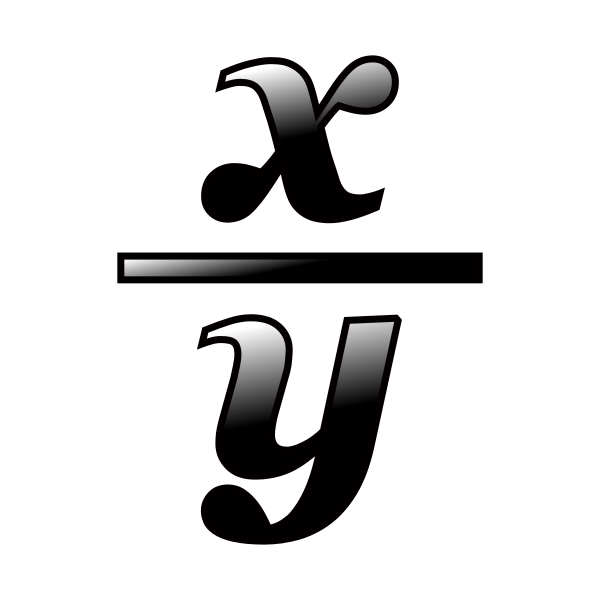 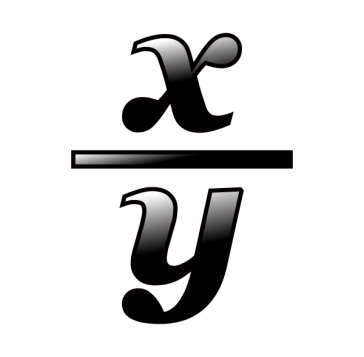 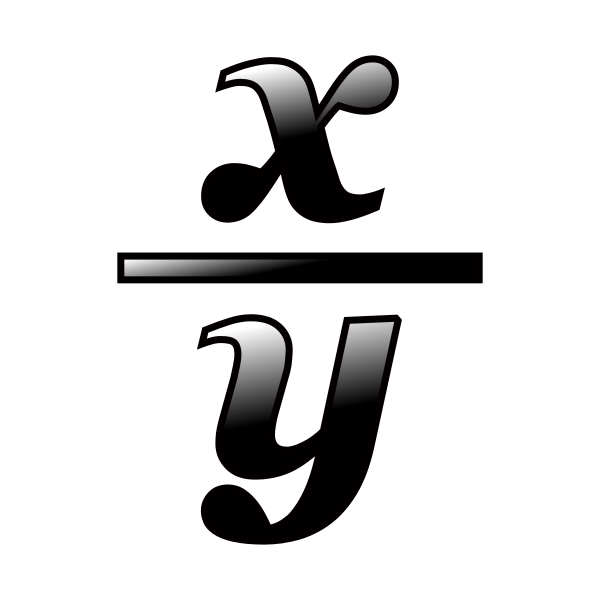 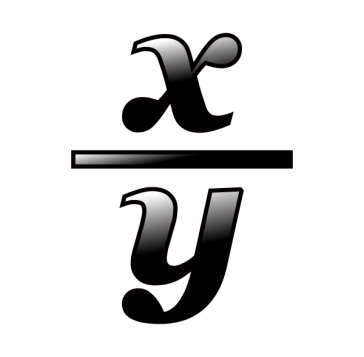 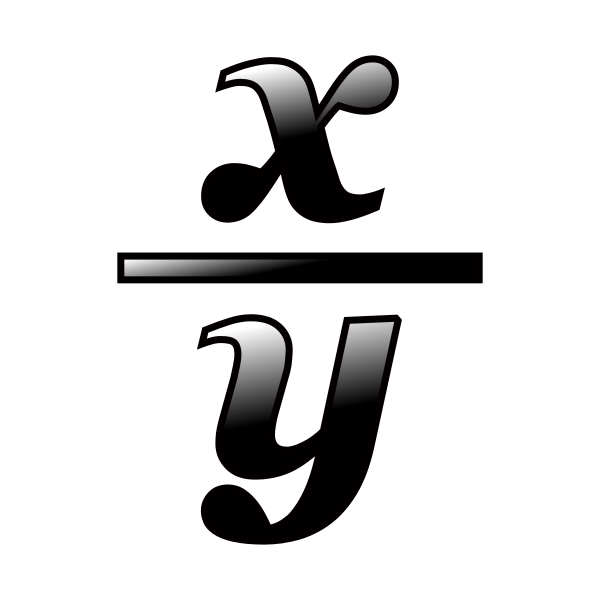 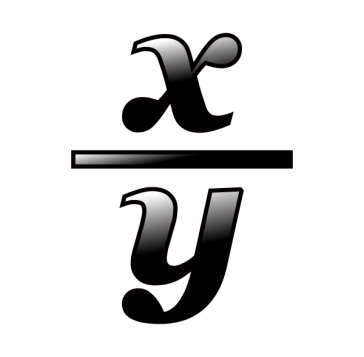 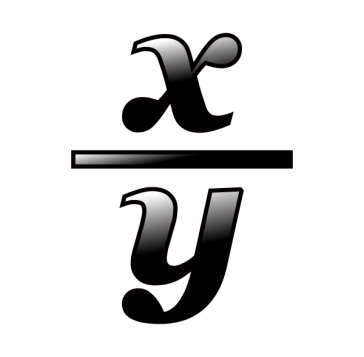 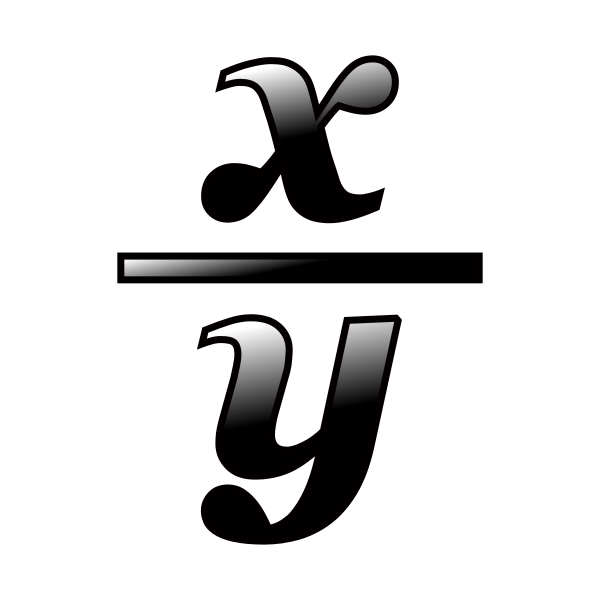 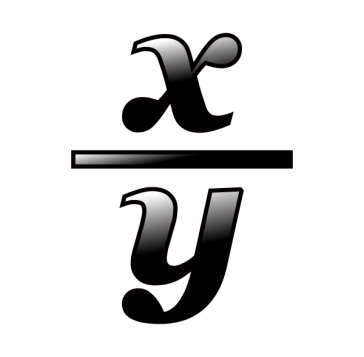 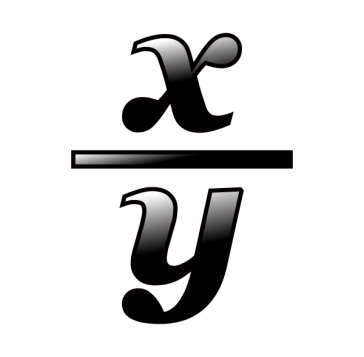 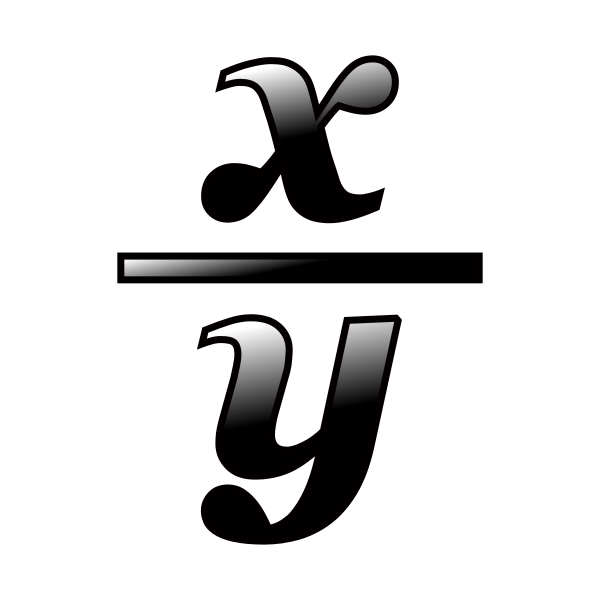 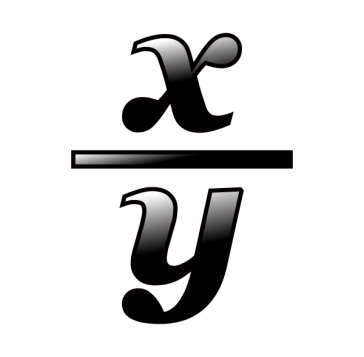 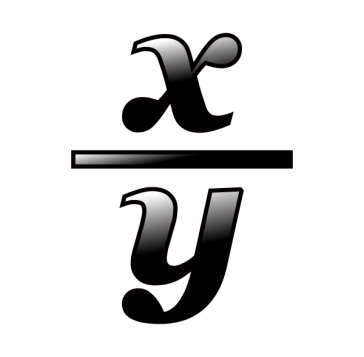